Литературная карта Иркутской области. Актуальные вопросы, опыт перспективы.
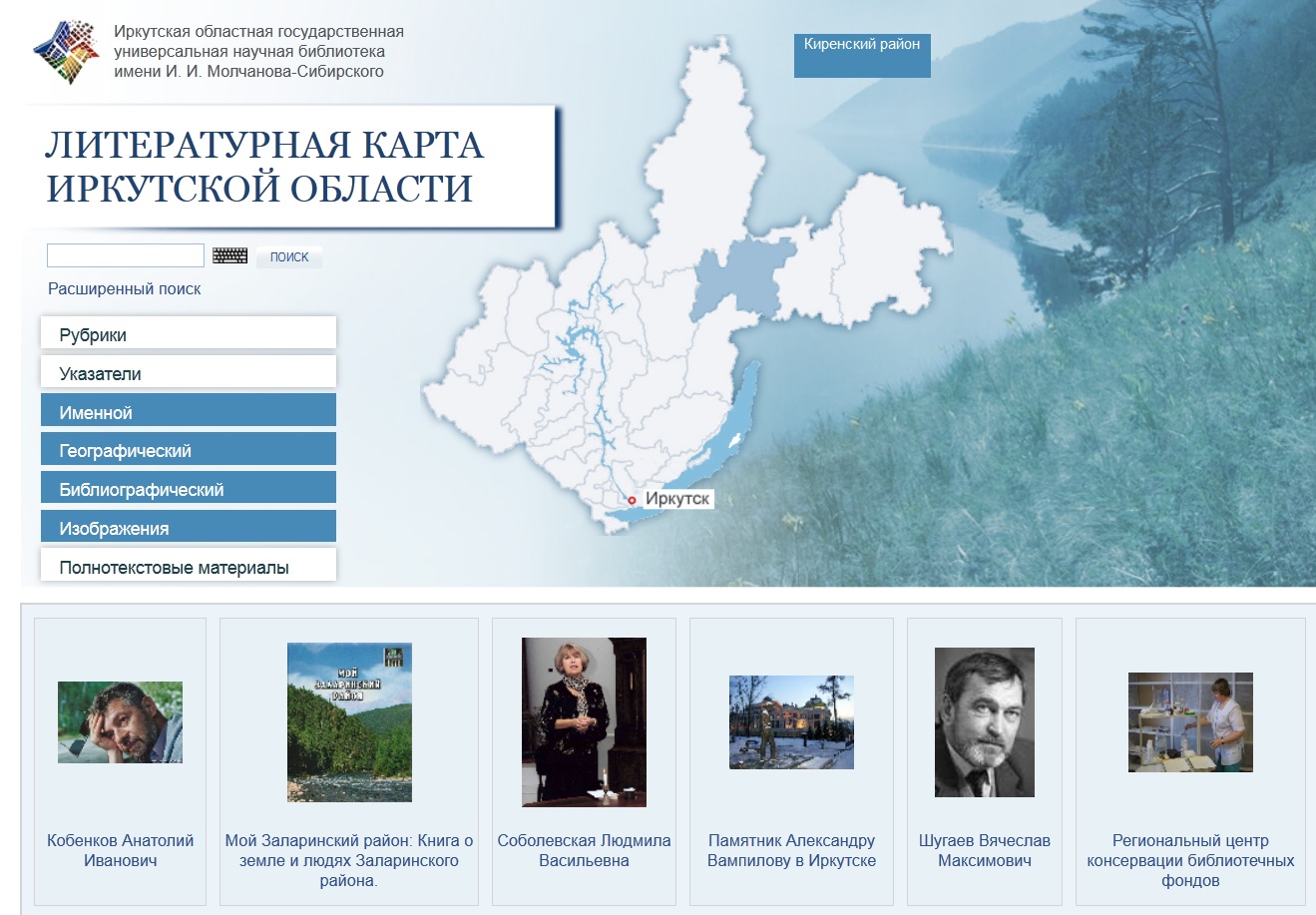 Содержание литературной карты
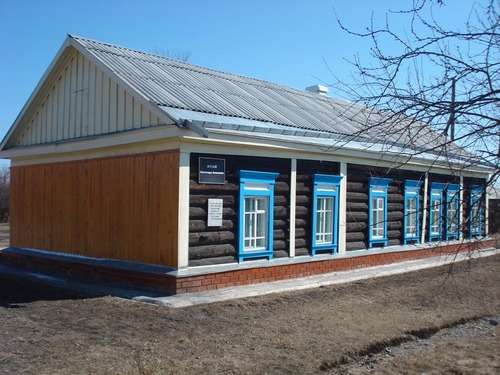 памятные места, связанные с литературной жизнью Приангарья, малая родина писателей
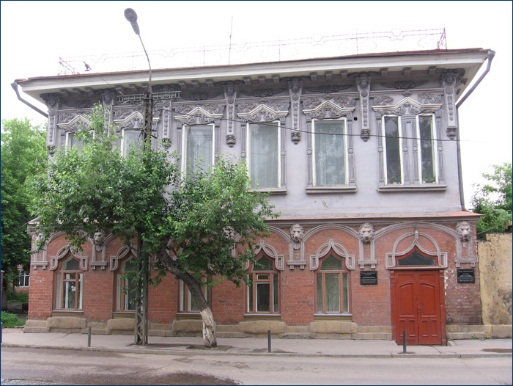 писательские организации и литературные объединения Приангарья, дома литераторов, библиотеки, издательства
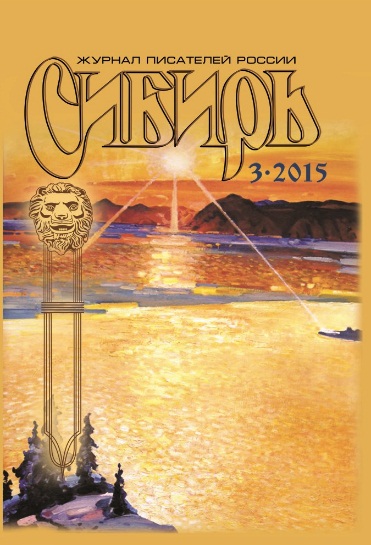 книжная полка – сведения о литературно-художественных изданиях, информация о выходе новых книг
Содержание литературной карты
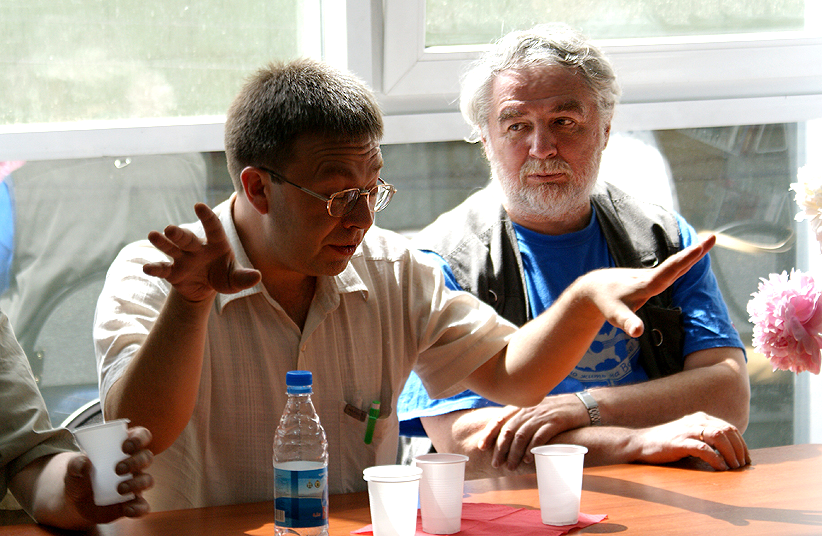 события литературной жизни Иркутской области
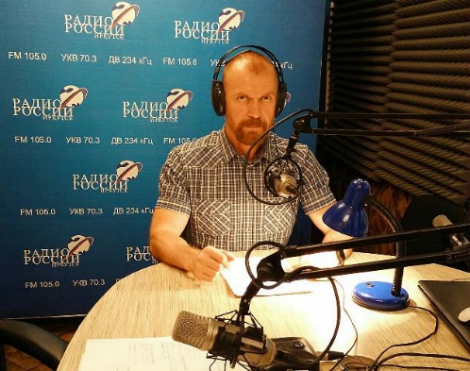 литературно-художественные проекты
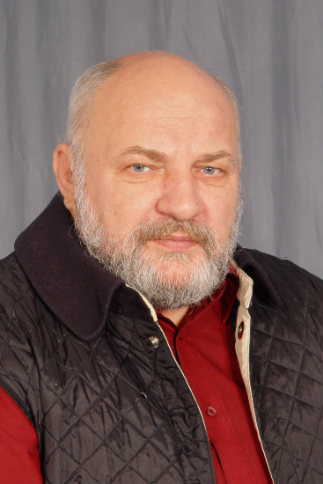 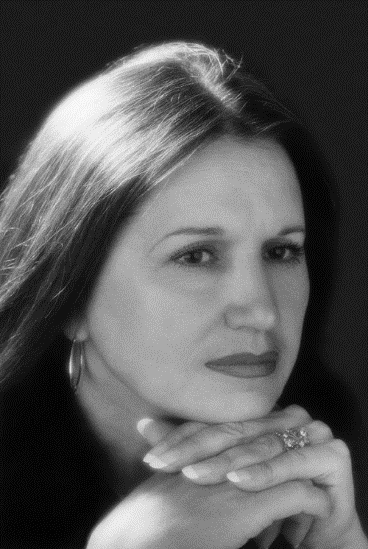 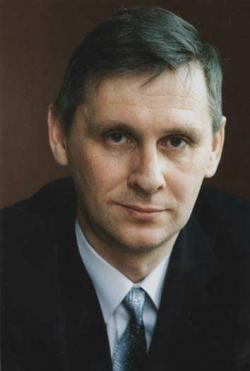 сведения о писателях, поэтах, критиках: портреты, биография, творчество
Главное условие отбора имен для Литературной карты - это принадлежность к иркутским писательским организациям.
Иркутская областная писательская организация
Иркутское региональное отделение Союза писателей России
Областная общественная организация писателей, Союз российских писателей
Союз писателей СССР
Исключения:
рекомендация Союза писателей

включить биографию автора в статью,  предназначенную для рубрики «События литературной жизни Иркутской области»
Например, прислать не биографию Иванова Ивана Ивановича, а статью о его творческом вечере и в эту статью включить биографию
График предоставления материалов
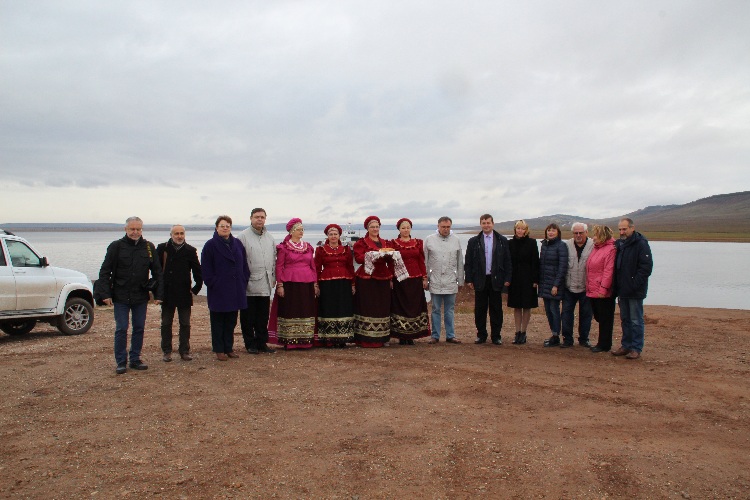 для ЦБС:
1-ая статья- 16.03.18;
2-ая статья- 20.04.18;
3-я статья- 19.10.18;
4-ая статья- 16.11.18.


для межпоселенческих библиотек:
1-ая статья- 20.04.18;
2-ая статья- 16.11.18.
.
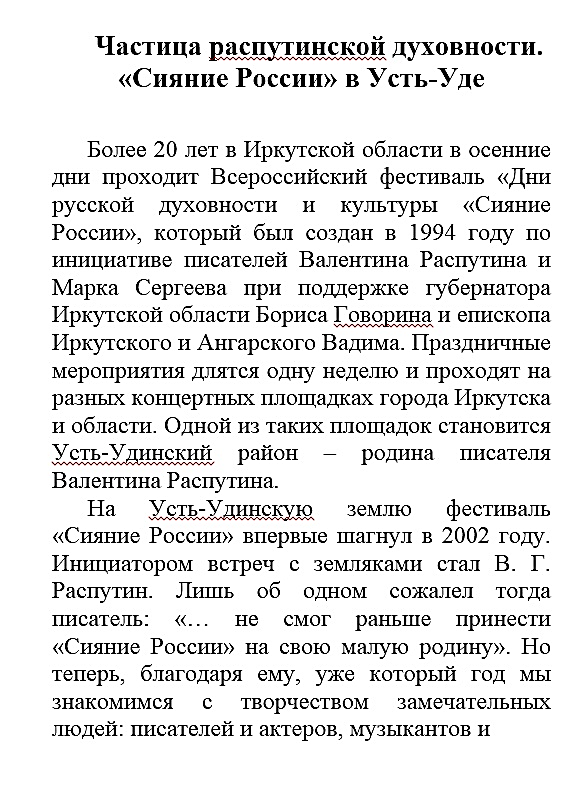 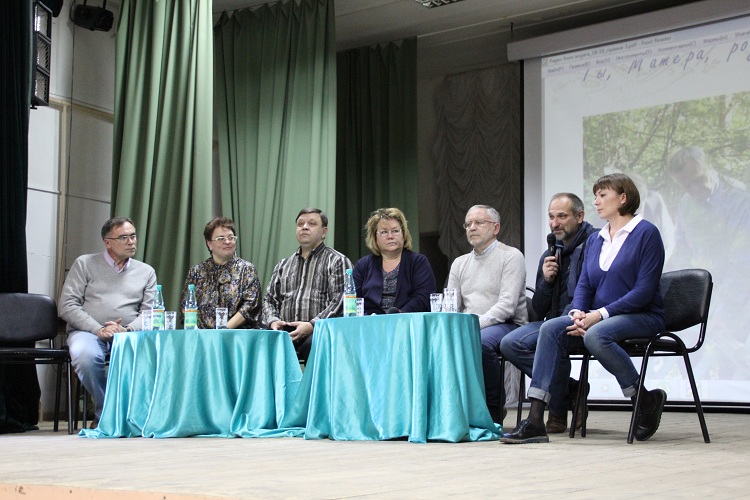 Оформление материалов. Сопроводительное письмо.
в теме указать «Литературная карта иркутской области»
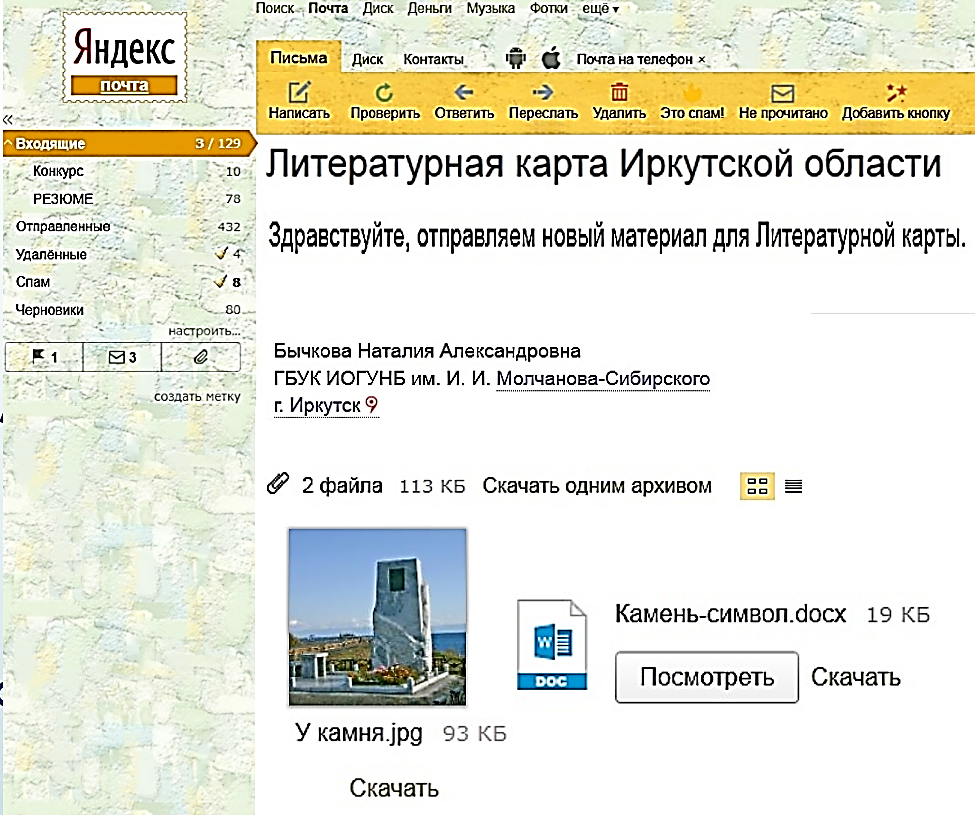 в тексте указать район или город, название организации, ФИО ответственного
вложенными файлами отправить текст и фотографии (файлы подписать)
Оформление Материалов. Фотографии.
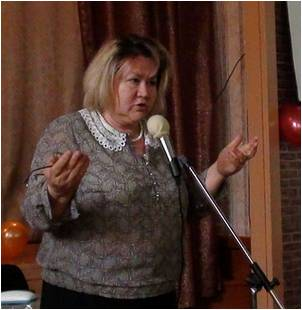 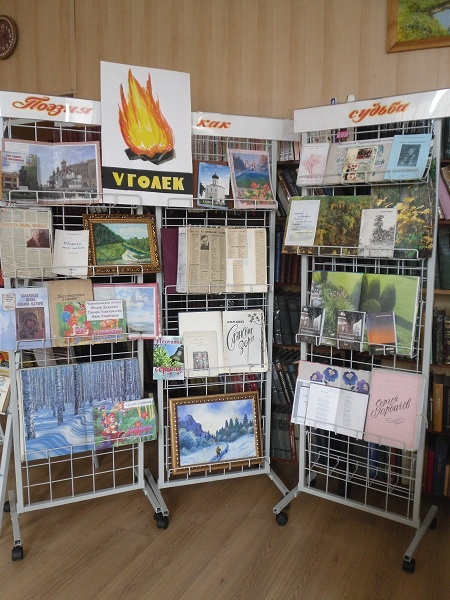 отдельный графический файл формата jpg, gif, png, tif или bmp;
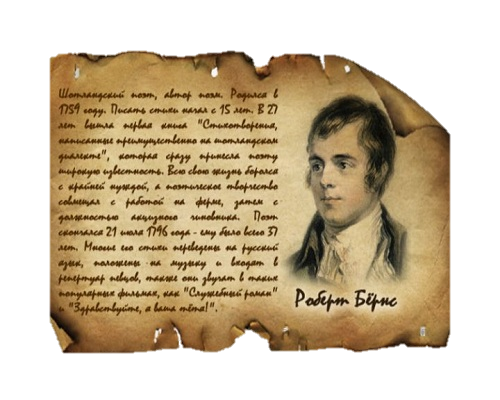 размеры файла не менее, чем 200 px по ширине и 250 px по высоте
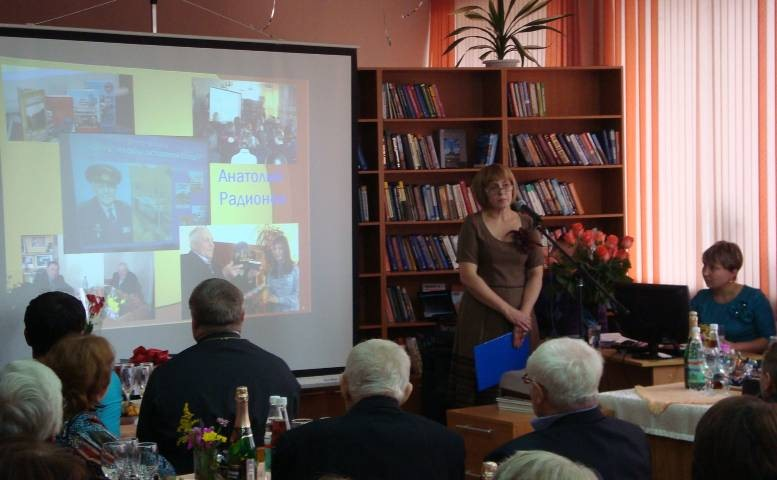 не более трех на статью
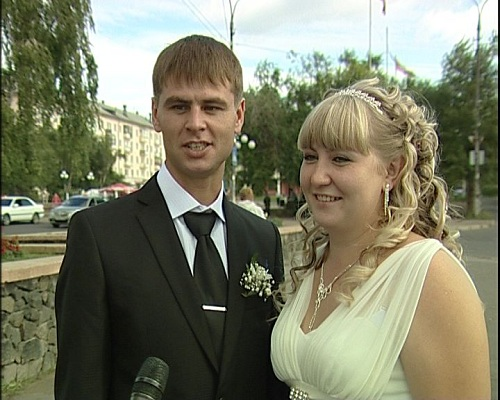 если фото из интернета - ссылка на источник (указывается после источников библиографии в статье)
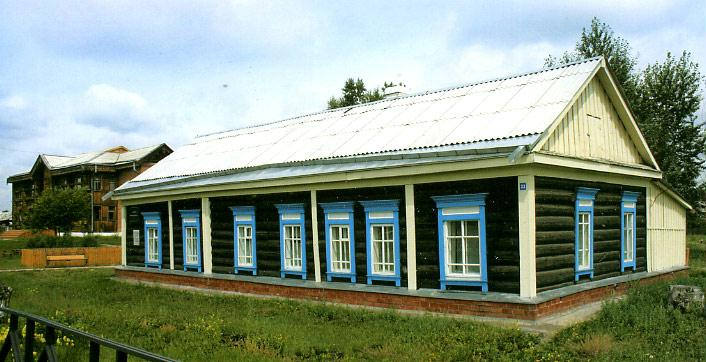 Оформление Материалов. Фотографии.
Библиографическое описание фотографий:
ФИО автора (того, кто сделал фото) и название фотографии. Где и когда была сделана.
Ссылка на источник, откуда фотография была взята.
Для  сканов обложек книг или журналов описание делать не нужно
Оформление материалов. Текст.
Один документ = один материал
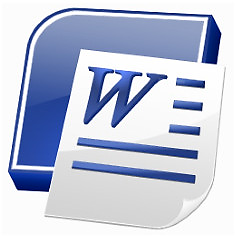 Объем текста не менее половины А4
Текст связный, написанный от третьего лица с соблюдением хронологии
Оформление материалов. Текст.
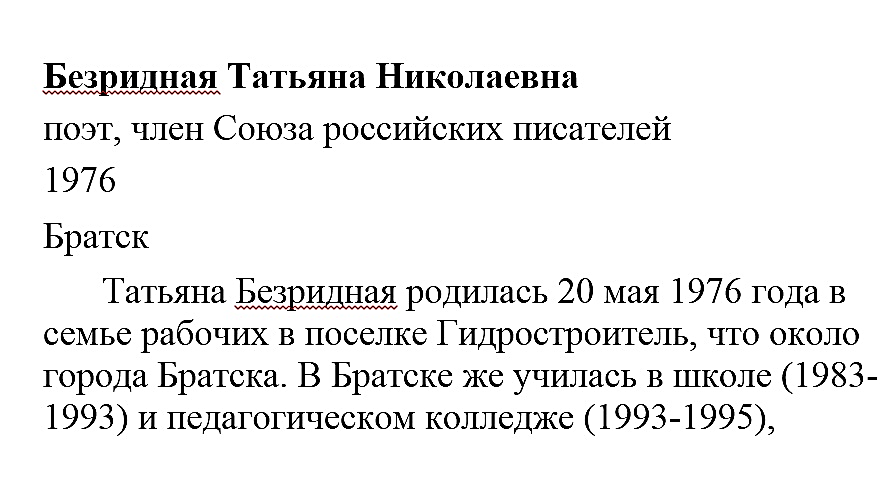 До текста:
название, 
дефиниция, 
год, 
место (район или город)
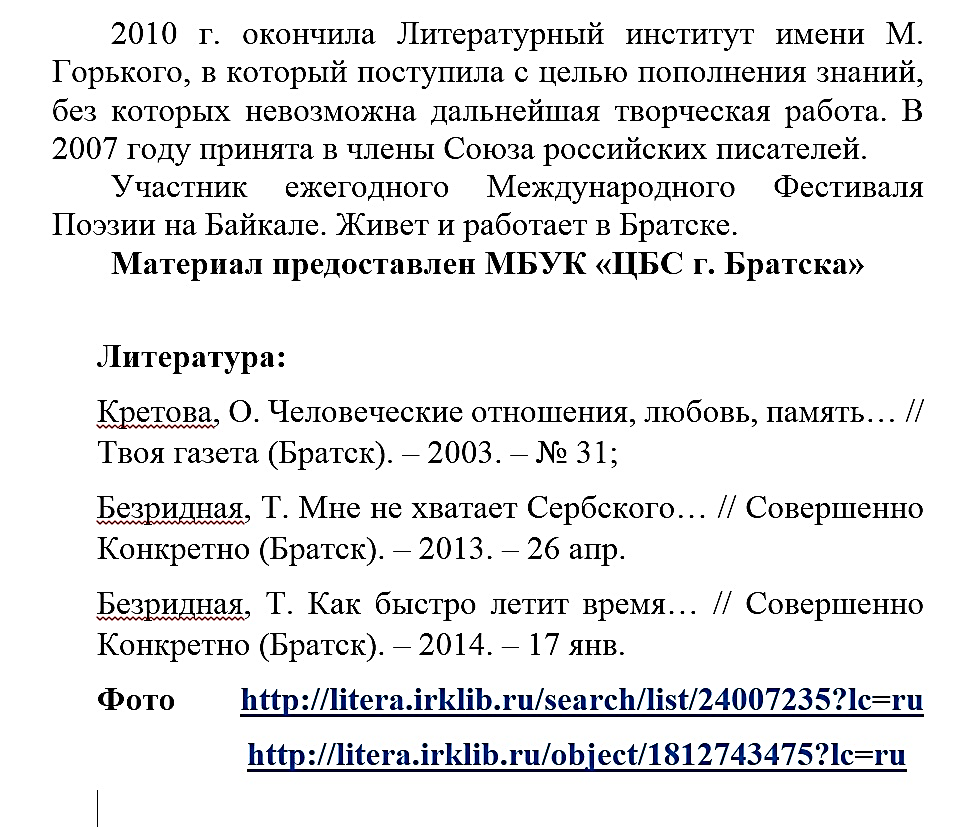 После текста:
Кем предоставлен, 
Список литературы, 
Данные для описания фотографии
Оформление материалов. Текст.
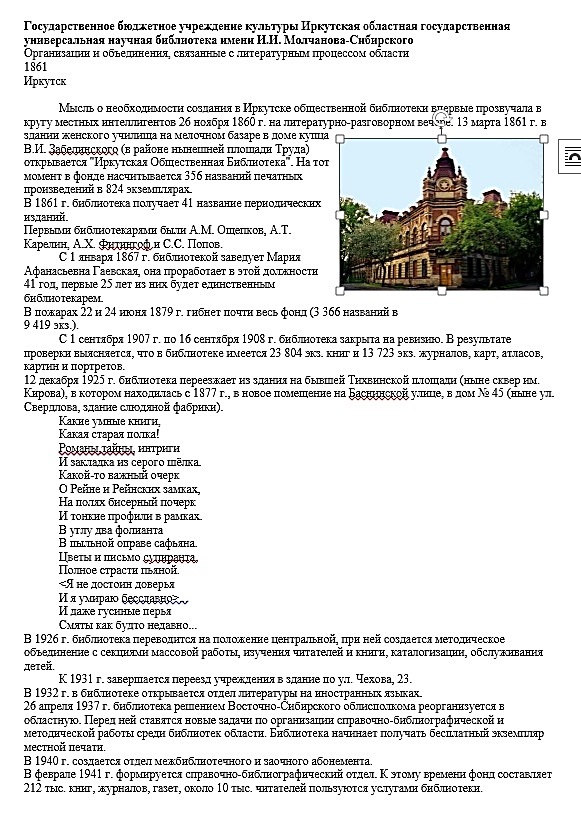 Не должно быть:
 
изображений 

стихотворений
Размещение полнотекстовых материалов
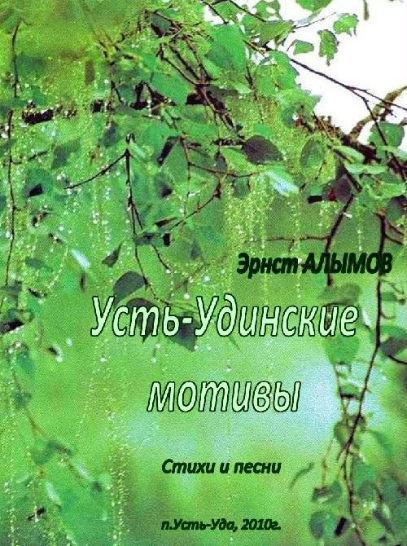 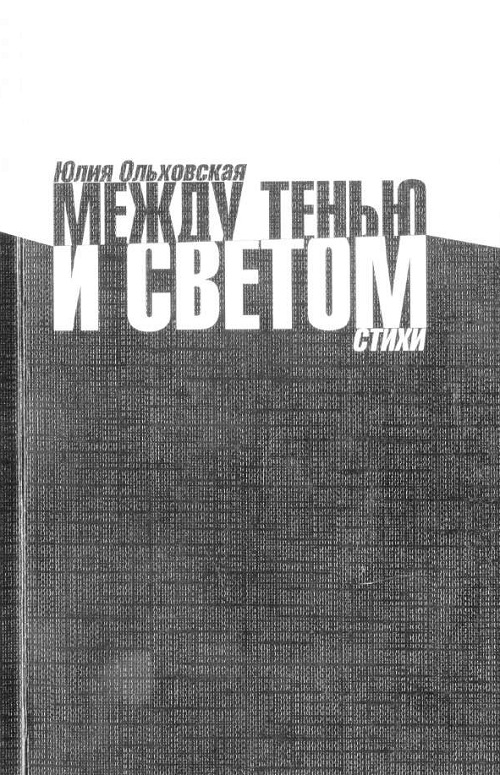 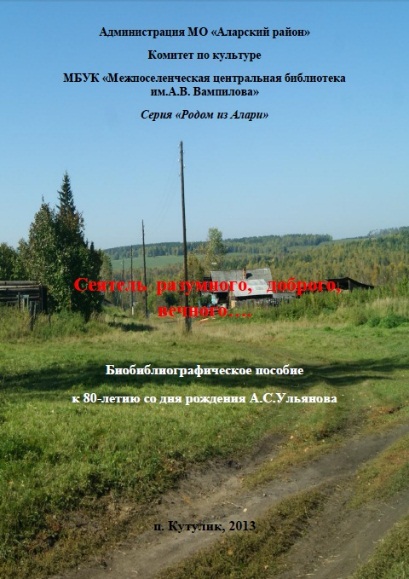 Художественные произведения и издания библиотек не размещаются без заключения лицензионного договора с их авторами или правообладателями
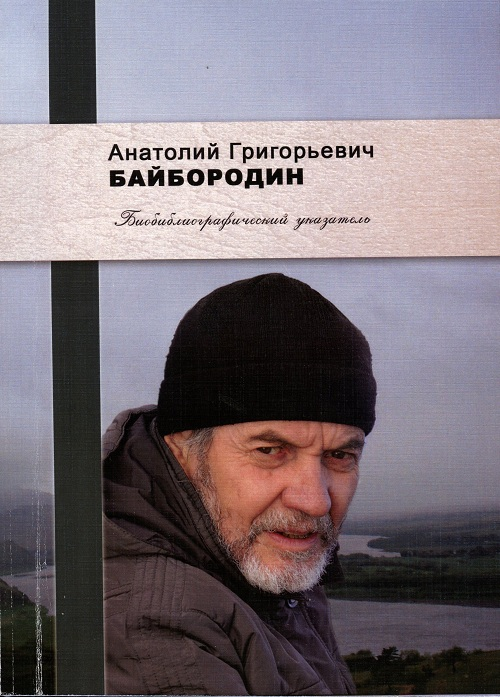 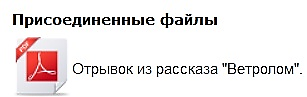 Допускается цитирование
Посты в социальных сетях
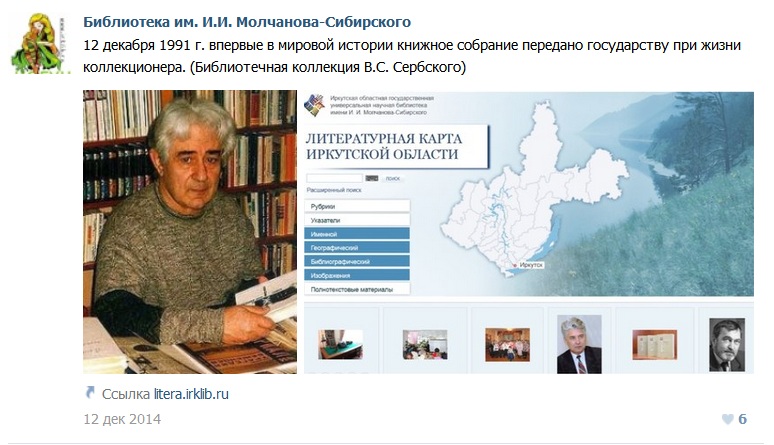 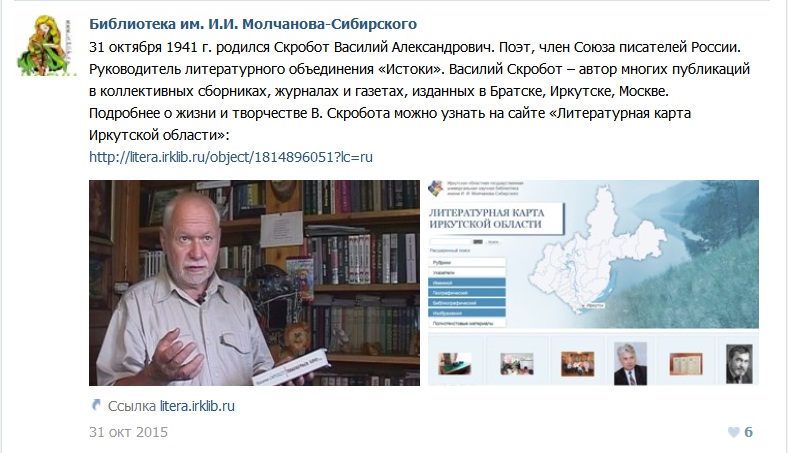 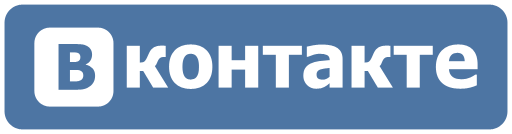 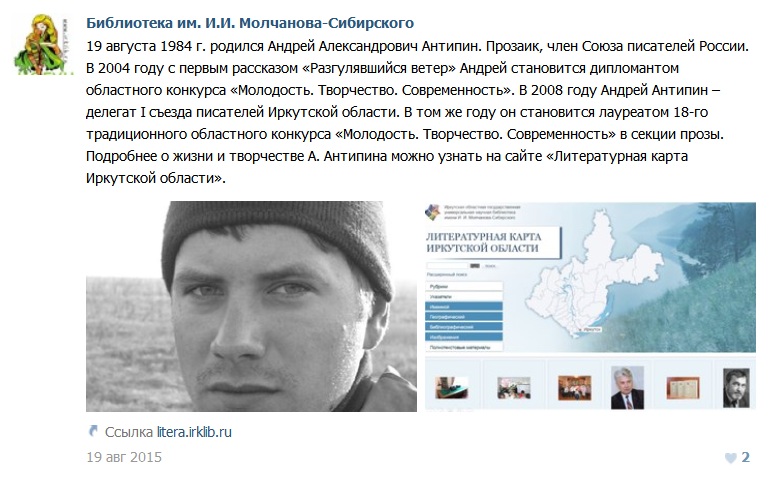 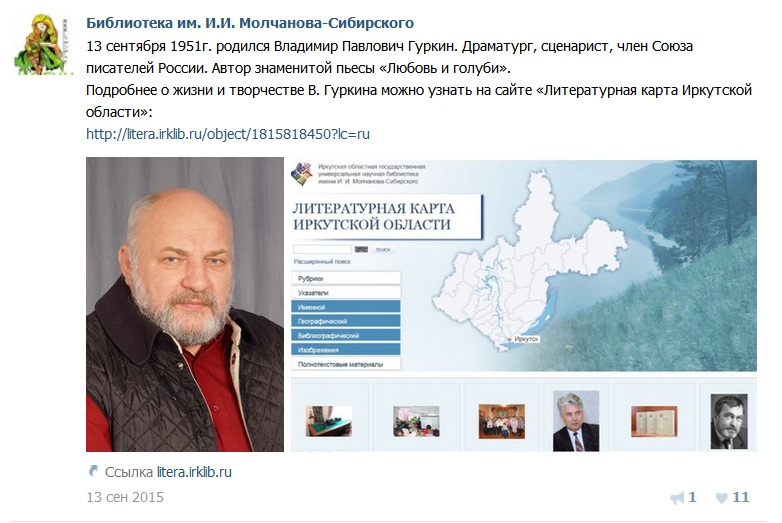 Полнотекстовые художественные произведения
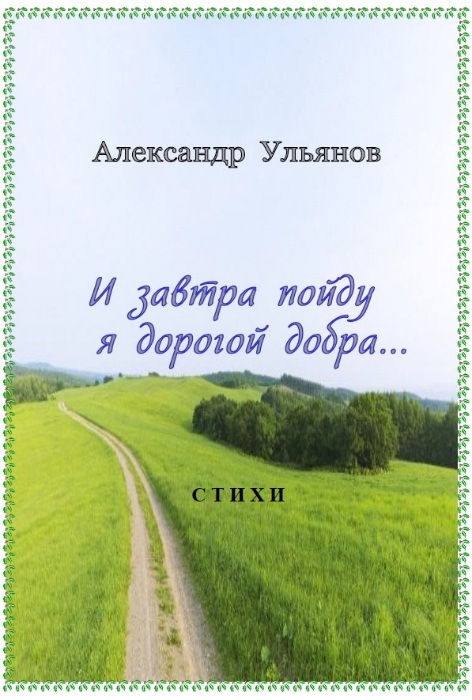 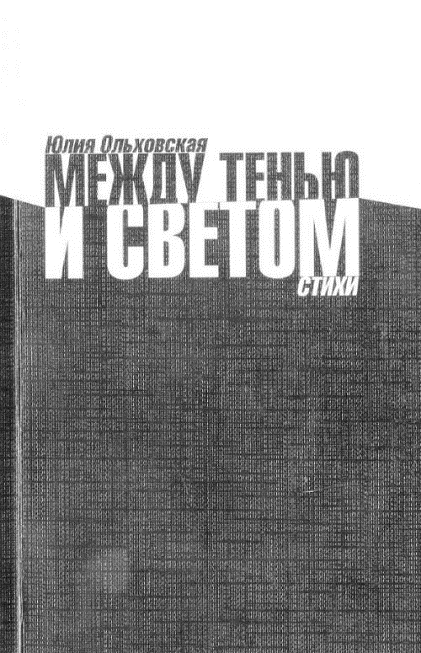 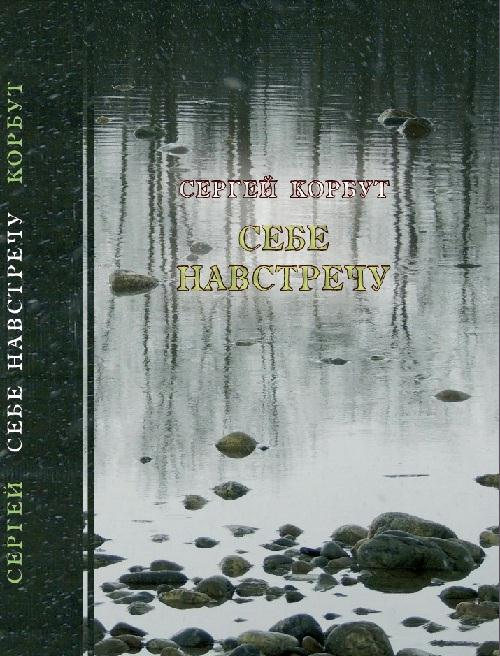 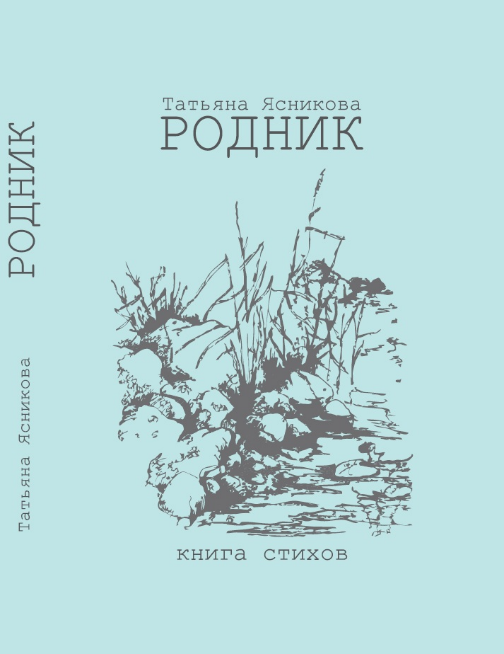 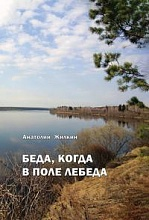 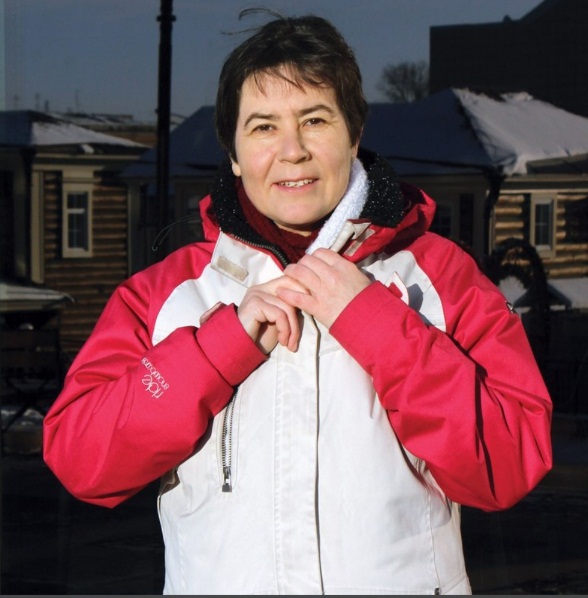 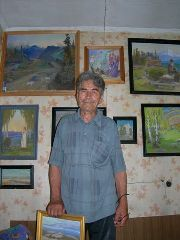 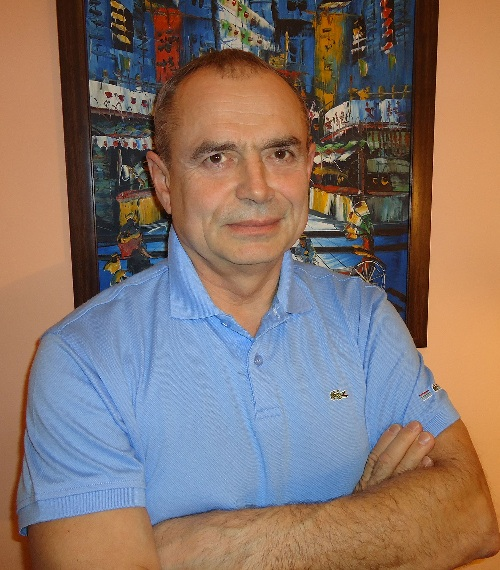 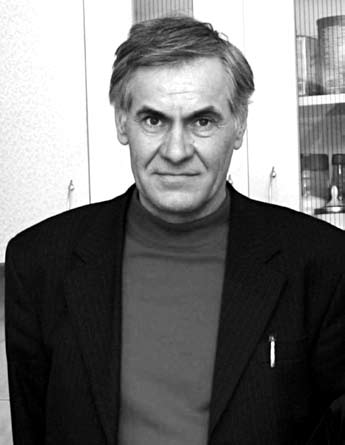 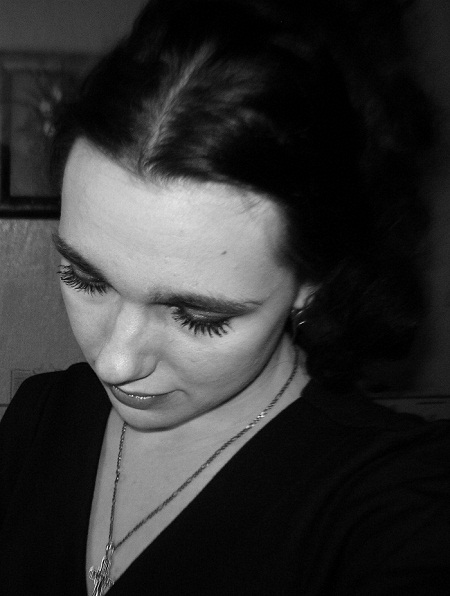 В Литературной карте имеется информация о 35 территориях области
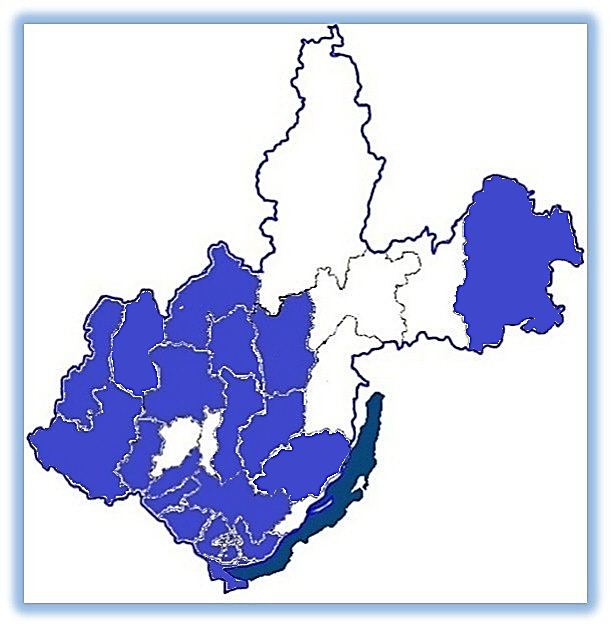 Контакты
Литературная карта иркутской области доступна по адресу http://litera.irklib.ru
Пакет документов (в том числе договоры) можно найти на сайте ИОГУНБ www.irklib.ru (О библиотеке/Наши проекты/Литературная карта Иркутской области)
Консультации по всем вопросам можно получить по телефону: (3952) 48-66-80 – общий номер ИОГУНБ. После включения автоинформатора набрать добавочный номер 312 (Хатылёва Елена Петровна, Шипицына Екатерина Игоревна);
e-mail: libr.kl.ab@yandex.ru